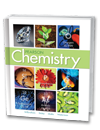 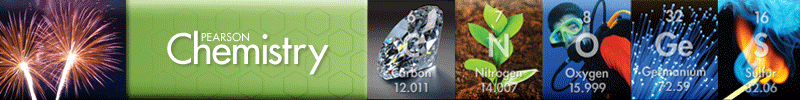 Chapter 20
Oxidation-Reduction 
Reactions

20.1 The Meaning of Oxidation
         and Reduction
20.2 Oxidation Numbers

20.3 Describing Redox
        Equations
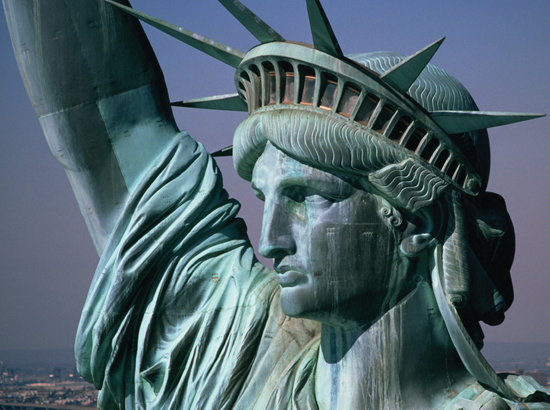 Copyright © Pearson Education, Inc., or its affiliates. All Rights Reserved.
What are the two classes of chemical reactions?
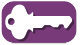 Identifying Redox Reactions
Identifying Redox Reactions
Copyright © Pearson Education, Inc., or its affiliates. All Rights Reserved.
One class of chemical reactions is oxidation-reduction (redox) reactions, in which electrons are transferred from one reacting species to another.
The other class includes all other reactions, in which no electron transfer occurs.
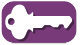 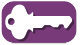 Identifying Redox Reactions
All chemical reactions can be assigned to one of two classes.
Copyright © Pearson Education, Inc., or its affiliates. All Rights Reserved.
Identifying Redox Reactions
Many single-replacement reactions, combination reactions, decomposition reactions, and combustion reactions are redox reactions.
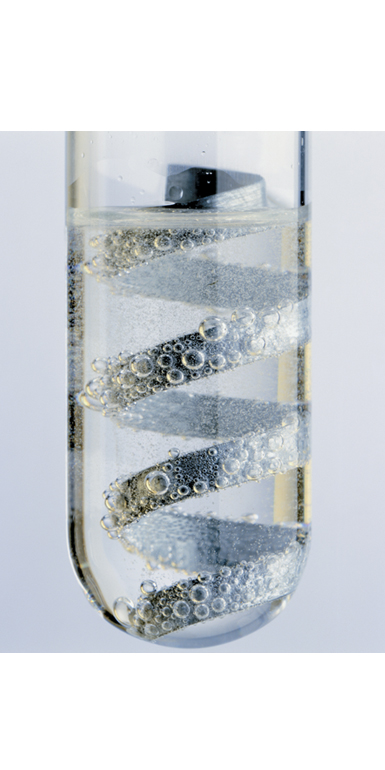 Zinc metal reacts vigorously with hydrochloric acid to produce hydrogen gas and zinc chloride.
Copyright © Pearson Education, Inc., or its affiliates. All Rights Reserved.
Identifying Redox Reactions
Examples of reactions that are not redox reactions include double-replacement reactions and acid-base reactions.
Copyright © Pearson Education, Inc., or its affiliates. All Rights Reserved.
Sample Problem 20.5
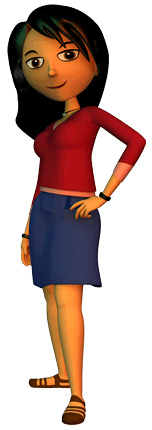 Identifying Redox Reactions
Use the change in oxidation number to identify whether each reaction is a redox reaction or a reaction of some other type. If a reaction is a redox reaction, identify the element reduced, the element oxidized, the reducing agent, and the oxidizing agent.
a.	Cl2(g) + 2NaBr(aq) → 2NaCl(aq) + Br2(aq)
b.	2NaOH(aq) + H2SO4(aq) → Na2SO4(aq) + 2H2O(l)
Copyright © Pearson Education, Inc., or its affiliates. All Rights Reserved.
1
Sample Problem 20.5
Analyze   Identify the relevant concepts.
If changes in oxidation number occur, the reaction is a redox reaction.
The element whose oxidation number increases is oxidized and is the reducing agent.
The element whose oxidation number decreases is reduced and is the oxidizing agent.
Copyright © Pearson Education, Inc., or its affiliates. All Rights Reserved.
2
0                    +1   –1                       +1   –1                   0
Cl2(g) + 2NaBr(aq) → 2NaCl(aq) + Br2(aq)
Sample Problem 20.5
Solve  Apply concepts to this situation.
a.	Assign oxidation numbers.
Copyright © Pearson Education, Inc., or its affiliates. All Rights Reserved.
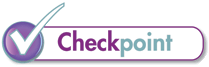 Which of the following are redox reactions?
A.	NH3 + HCl → NH4Cl
B.	SO3 + H2O → H2SO4
C.	NaOH + HCl → NaCl + H2O
D.	H2S + NHO3 → H2SO4 + NO2 + H2O
Copyright © Pearson Education, Inc., or its affiliates. All Rights Reserved.
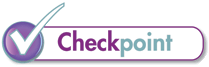 Which of the following are redox reactions?
A.	NH3 + HCl → NH4Cl
B.	SO3 + H2O → H2SO4
C.	NaOH + HCl → NaCl + H2O
D.	H2S + NHO3 → H2SO4 + NO2 + H2O
Copyright © Pearson Education, Inc., or its affiliates. All Rights Reserved.
2
0                    +1   –1                       +1   –1                   0
Cl2(g) + 2NaBr(aq) → 2NaCl(aq) + Br2(aq)
This is a redox reaction.
The chlorine is reduced.
The bromide ion is oxidized.
Chlorine is the oxidizing agent; the bromide ion is the reducing agent.
Sample Problem 20.5
Solve  Apply concepts to this situation.
a.	Interpret the change (or lack of change) in oxidation numbers to identify if the reaction is a redox reaction.
Copyright © Pearson Education, Inc., or its affiliates. All Rights Reserved.